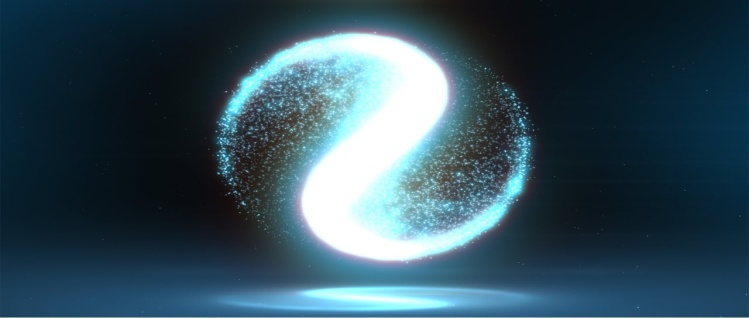 IOPP 9421 Conference
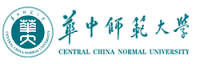 Tensor analysis in Physics
Kai.Jia
坐标基矢的变化
设原来坐标基矢为
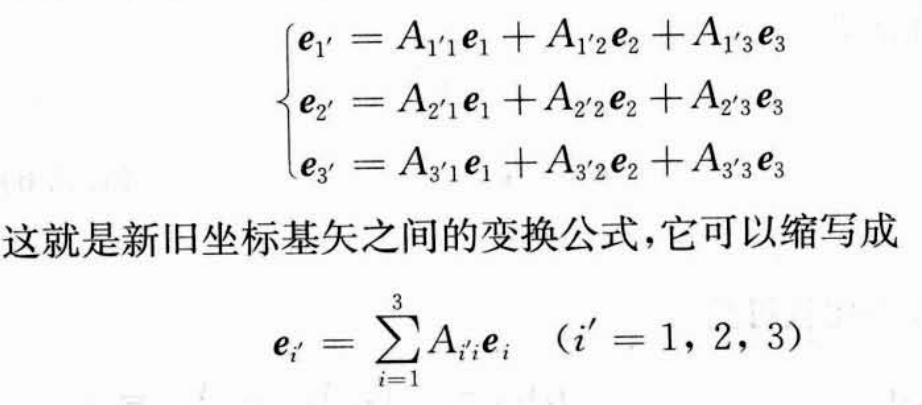 矢量的变化规律
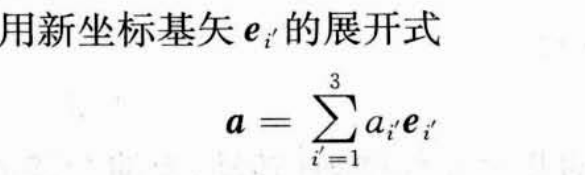 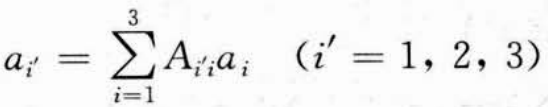 矢量的分量与坐标的基矢有相同的变化规律
赝矢量
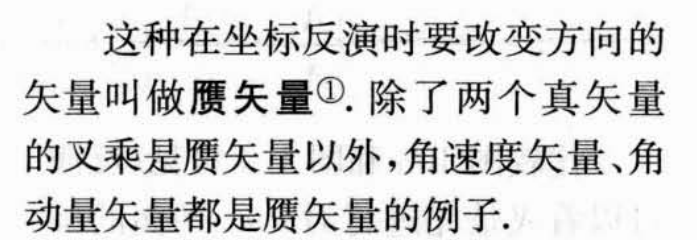 三维空间中的张量
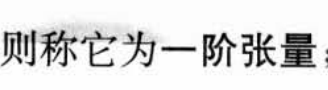 二阶张量
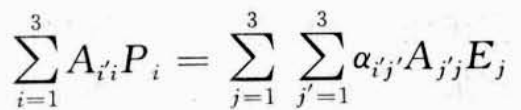 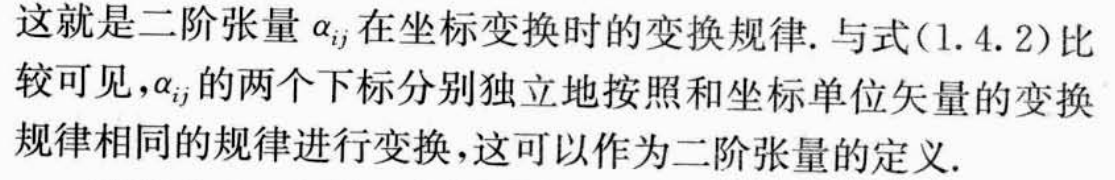 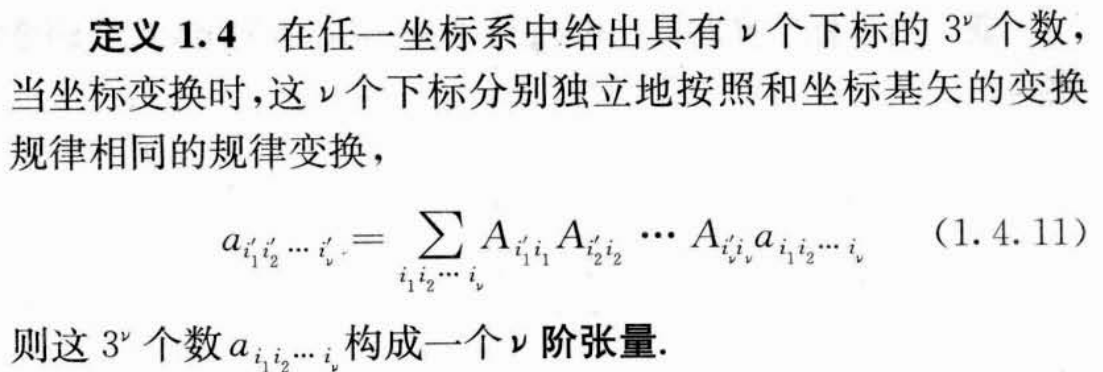 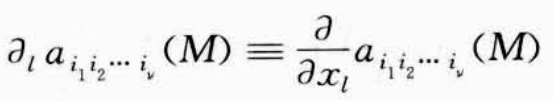 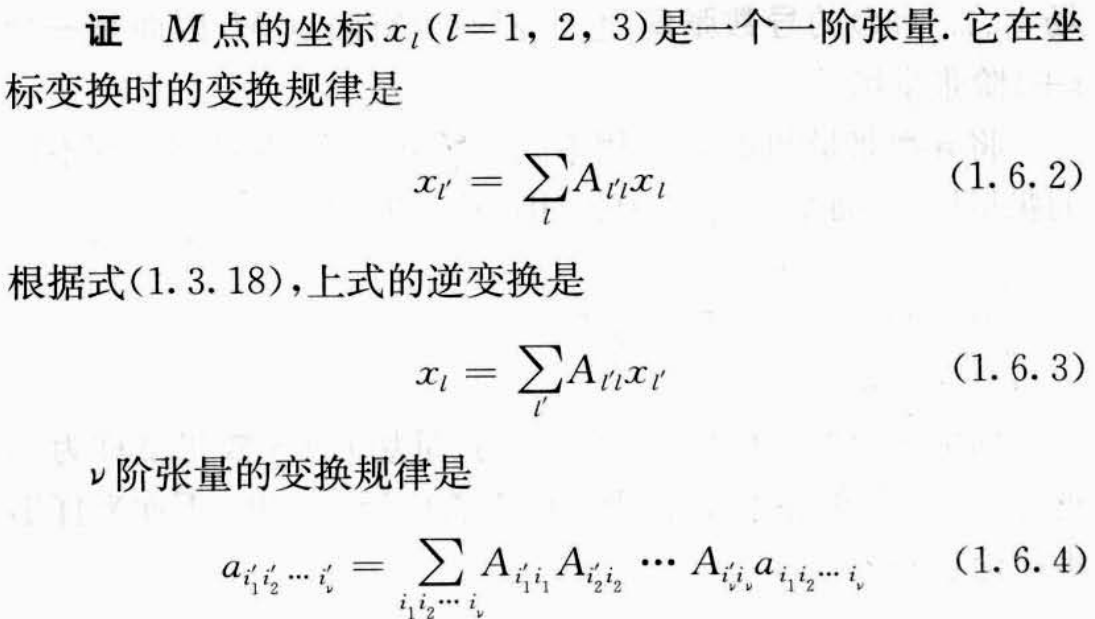 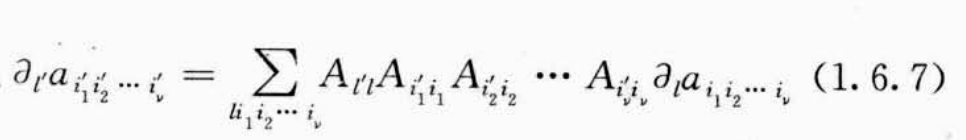 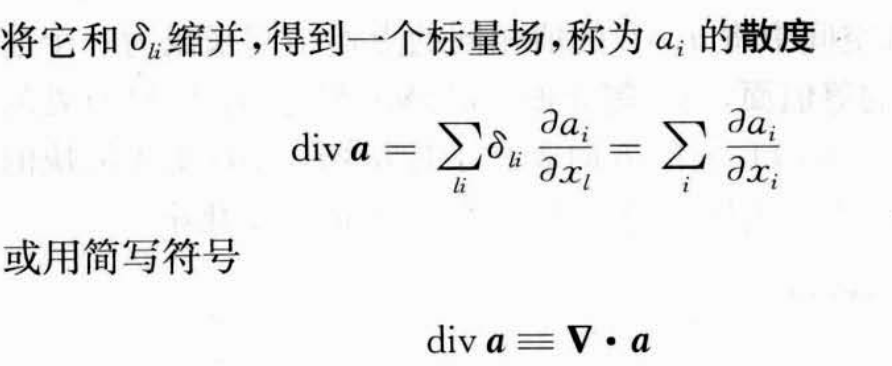 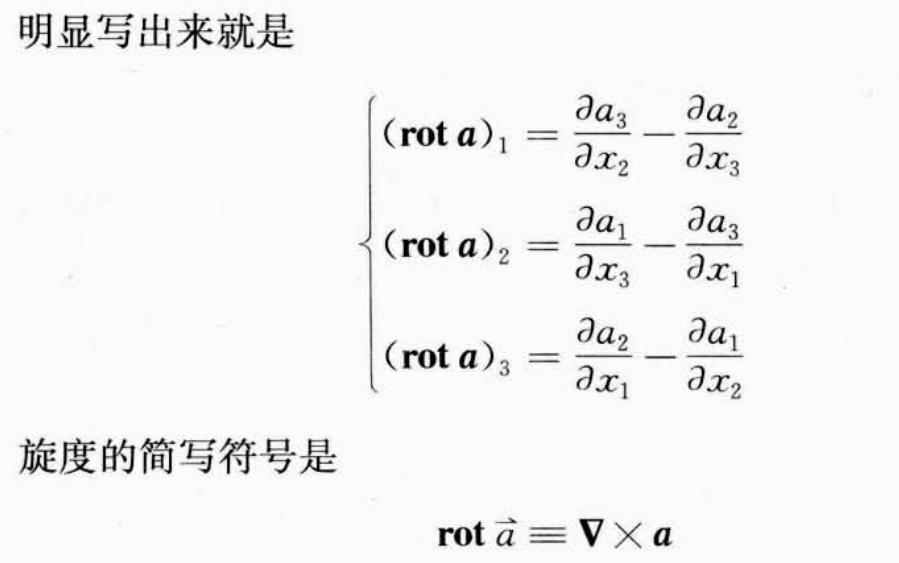 在欧氏空间中去掉矢量点积
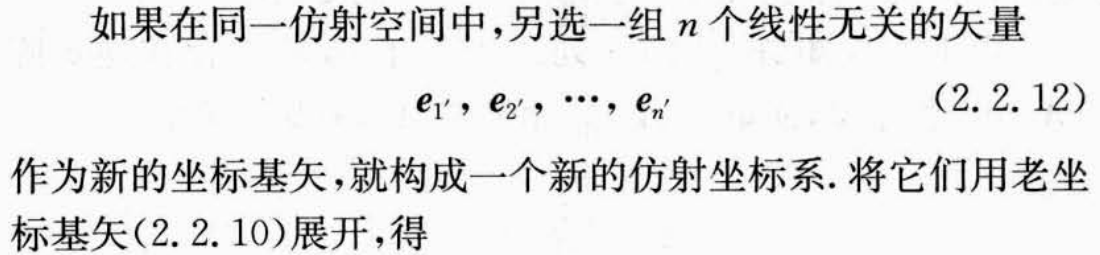 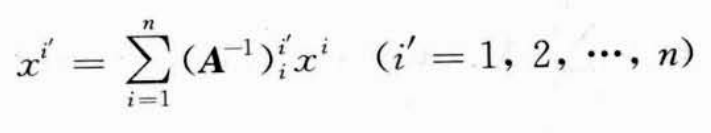 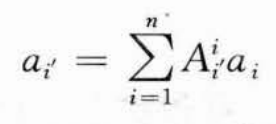 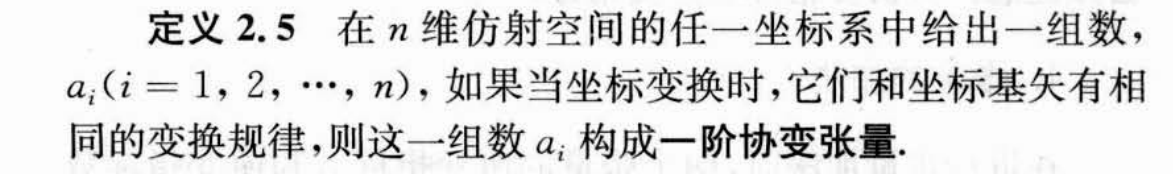 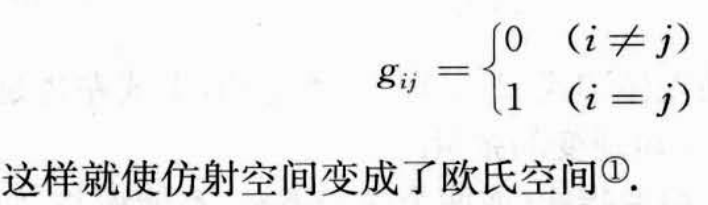 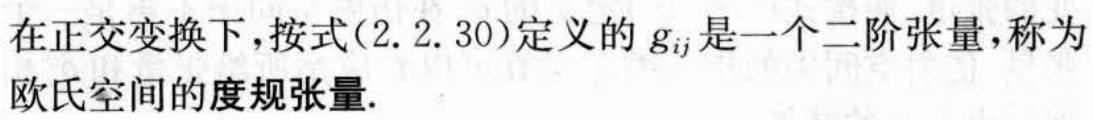 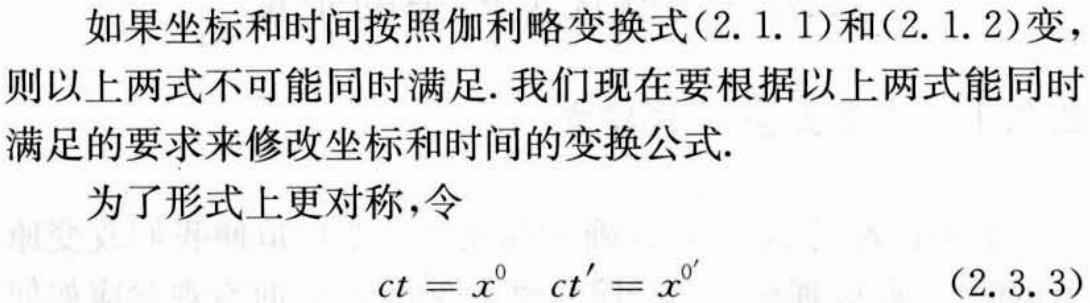 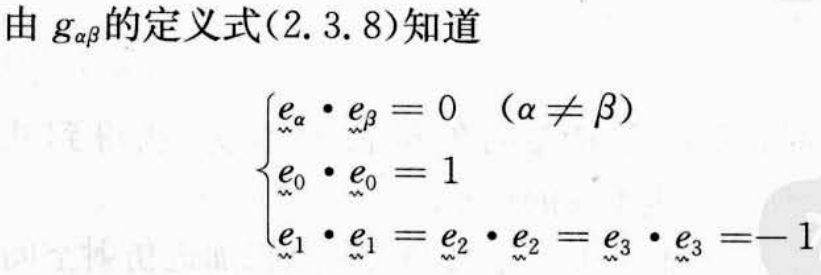 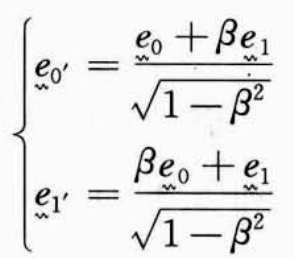 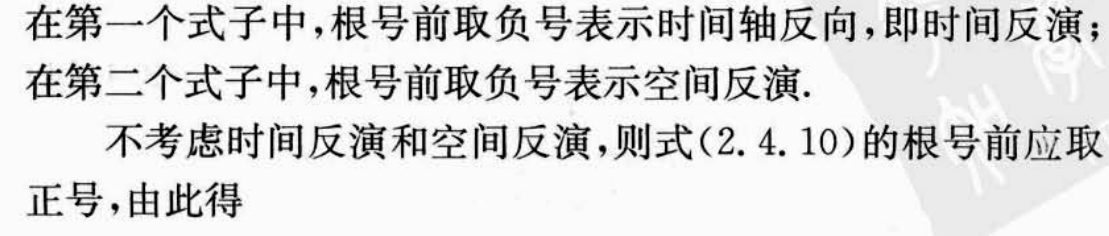 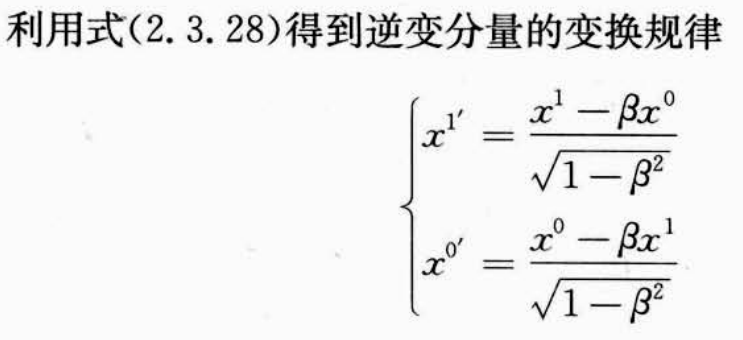 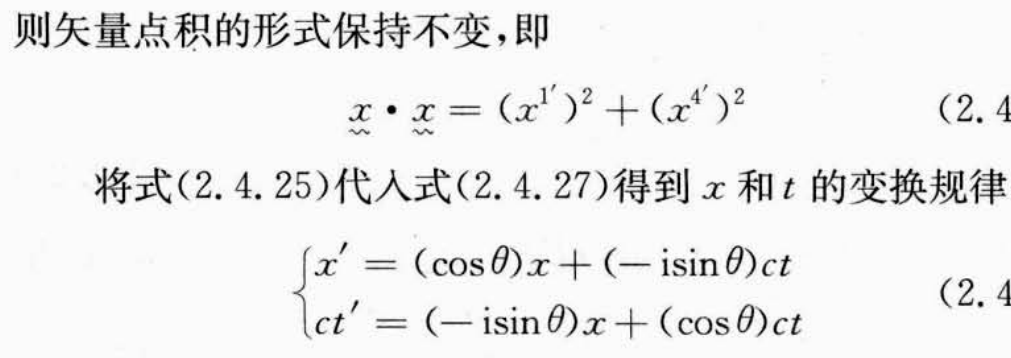 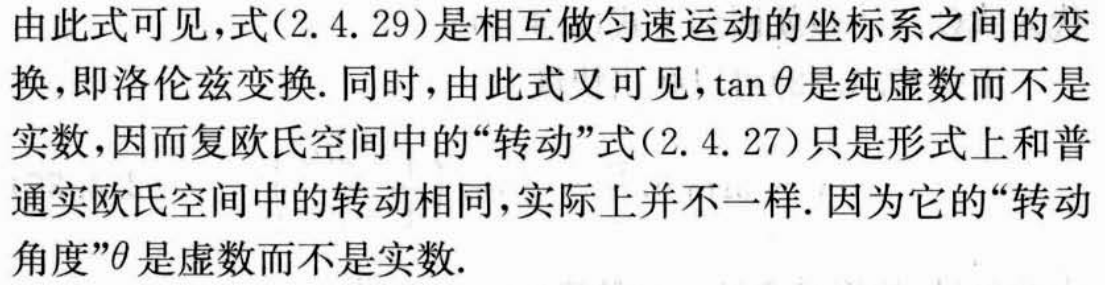 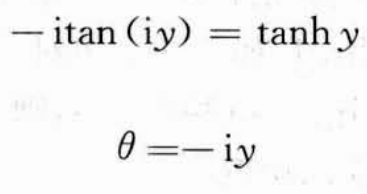 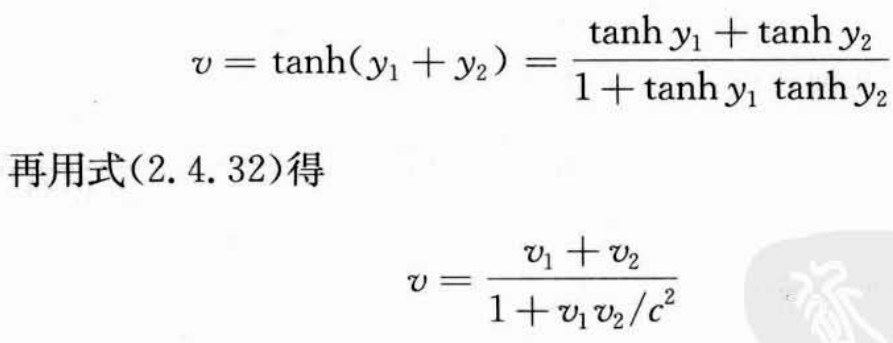 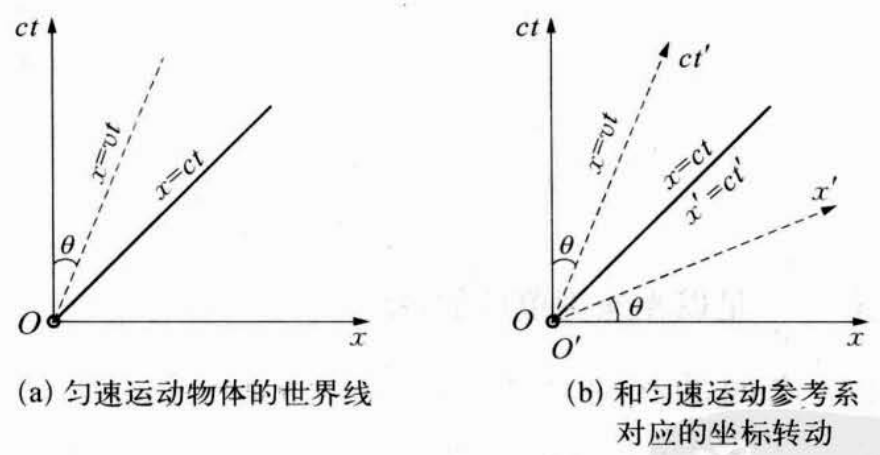 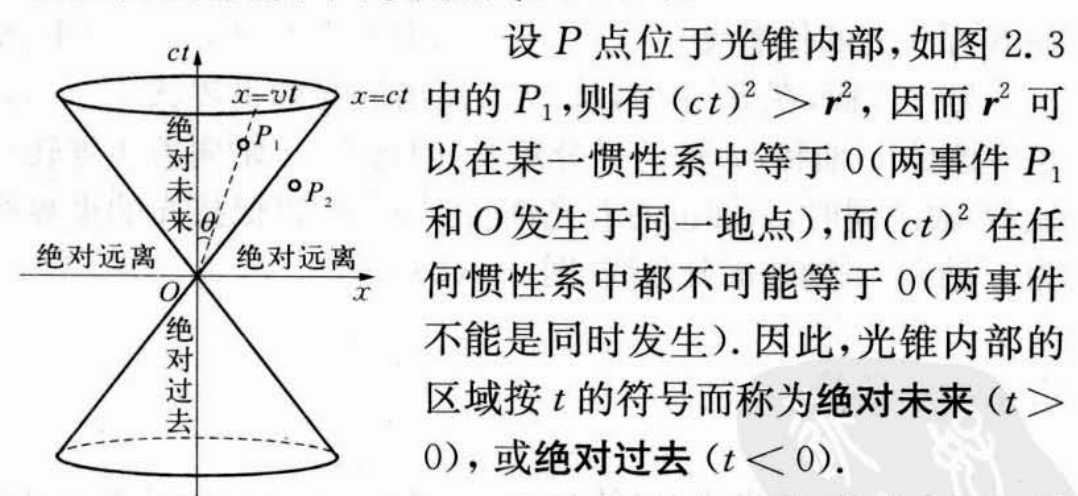 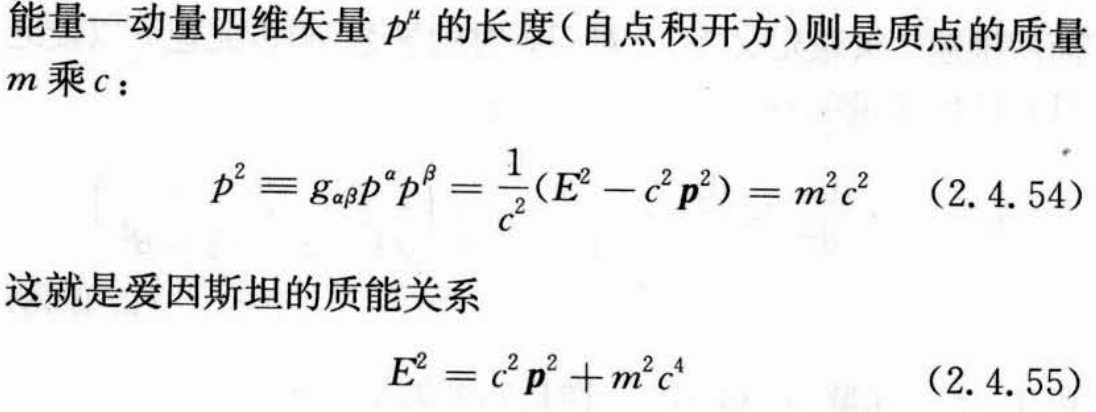 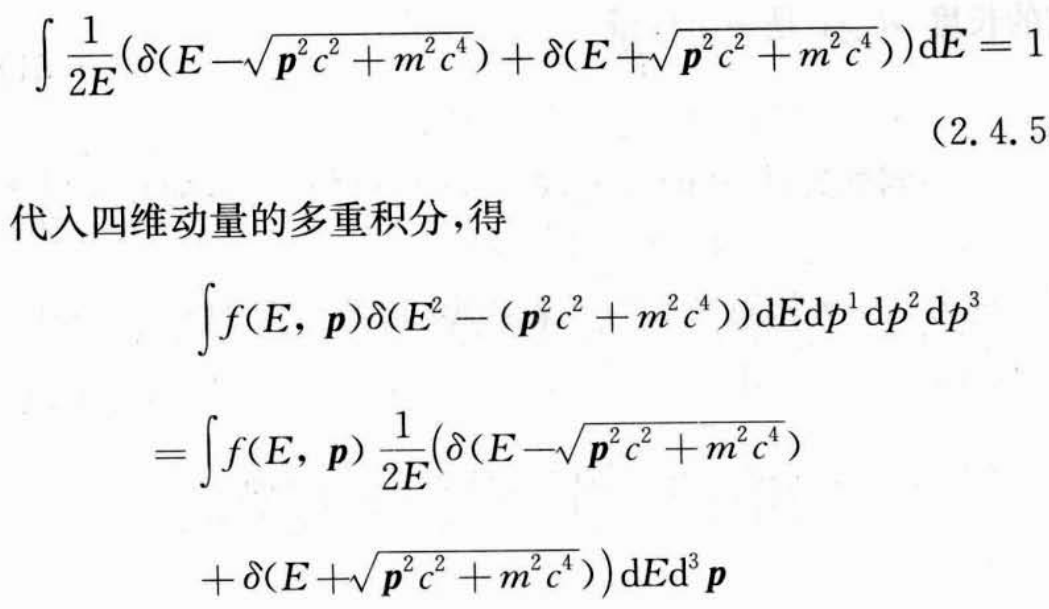 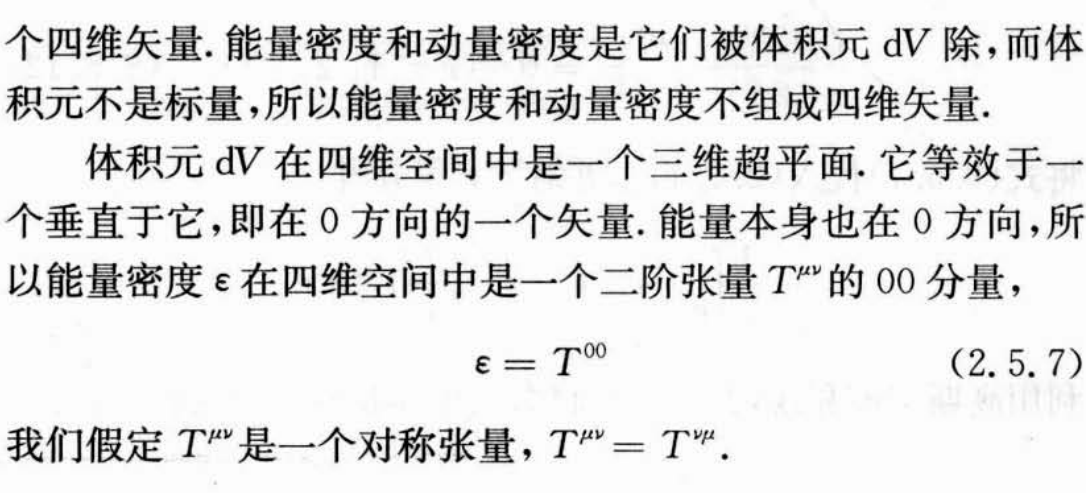 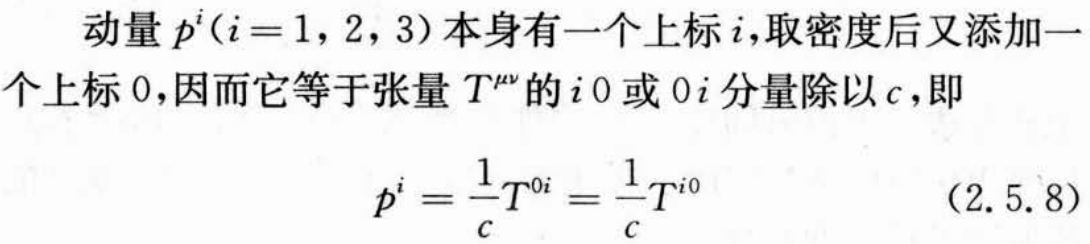 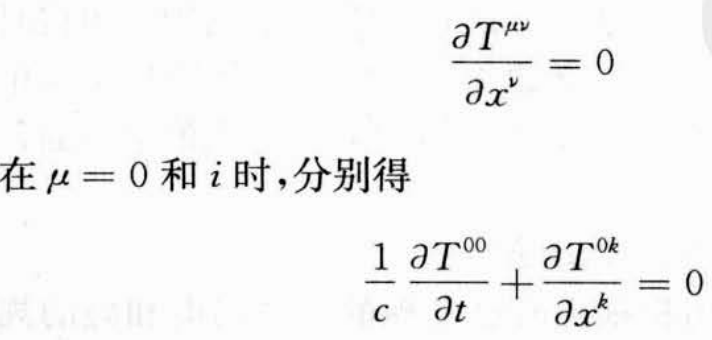 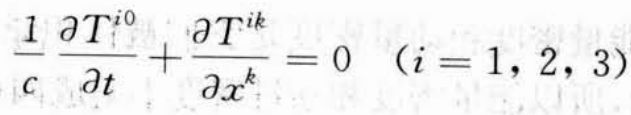 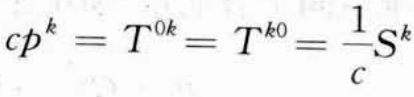 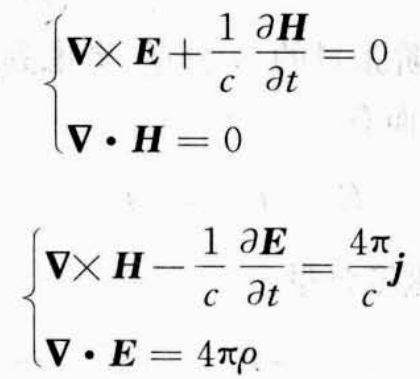 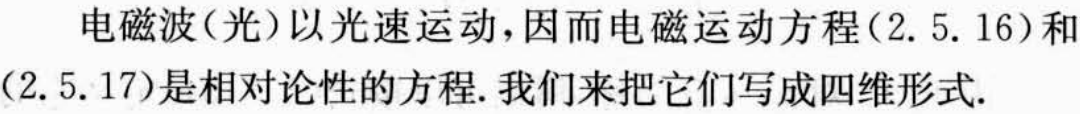 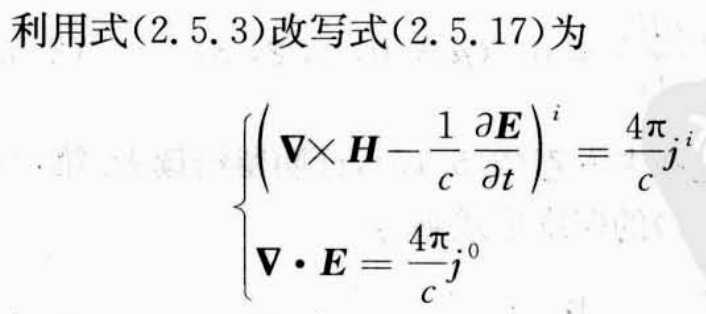 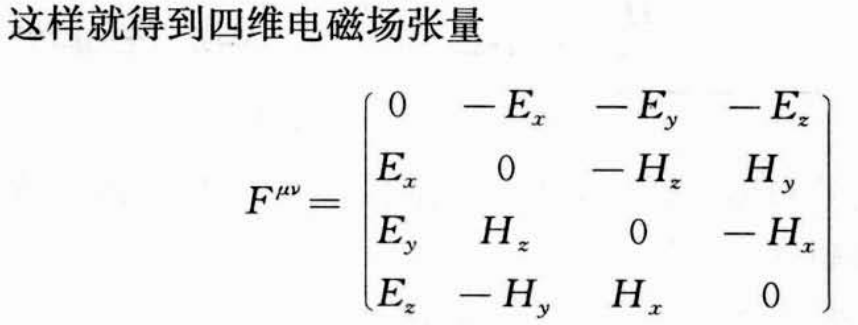 麦克斯韦方程四维形式
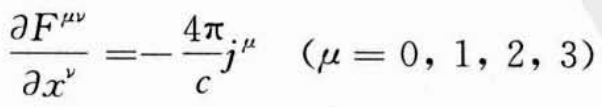 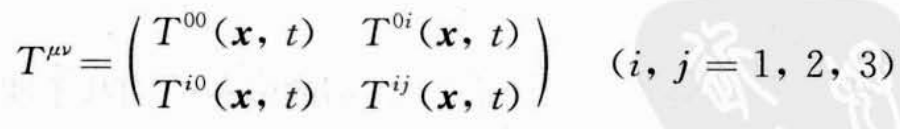 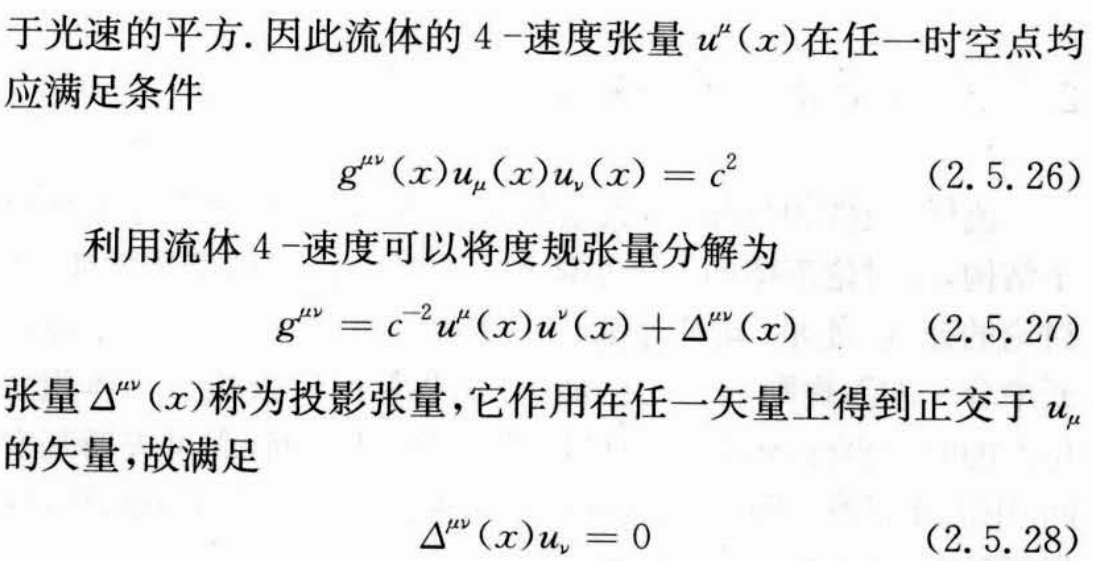 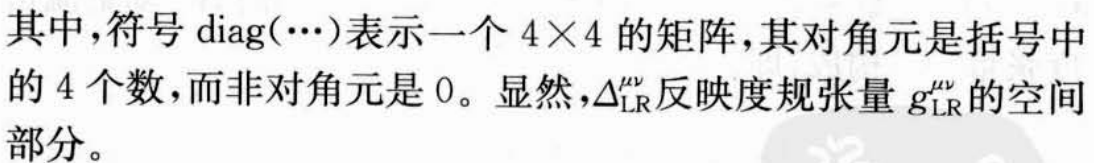 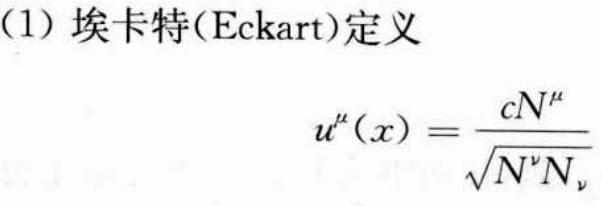 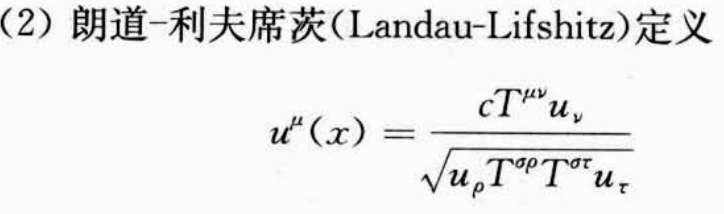 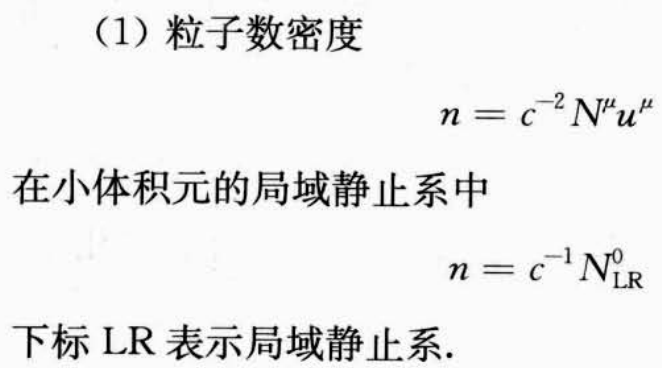 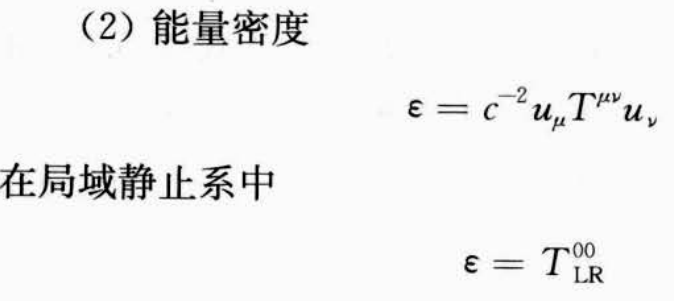 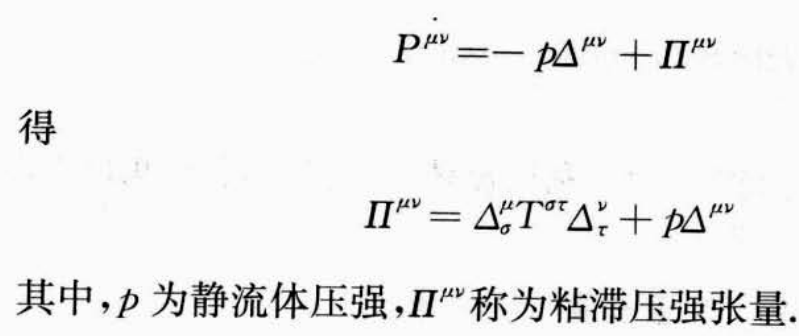 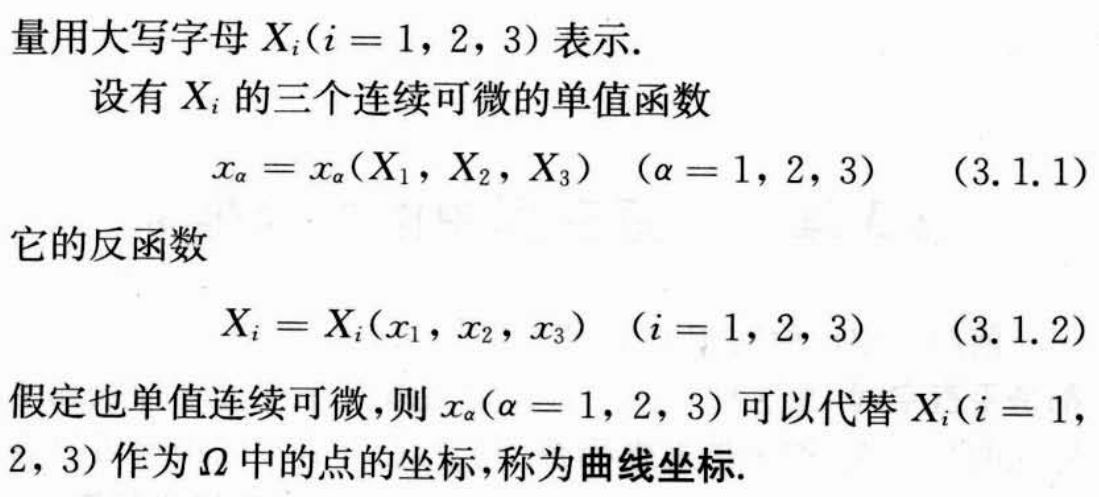 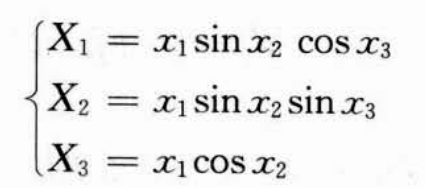 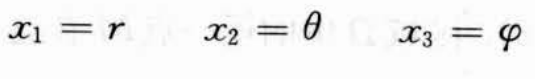 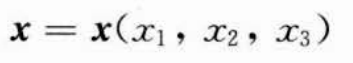 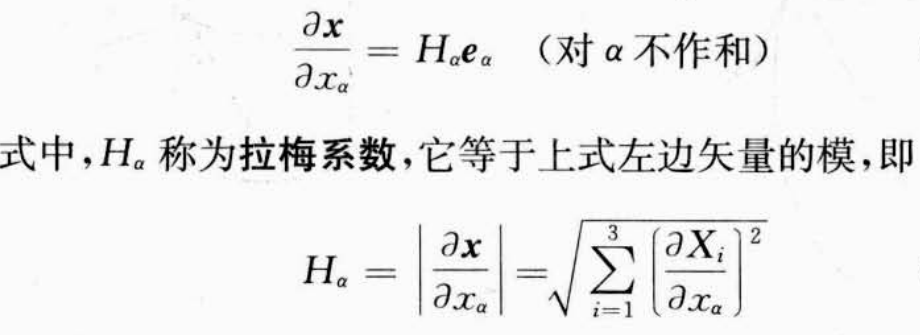 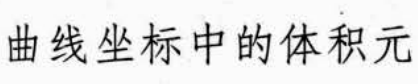 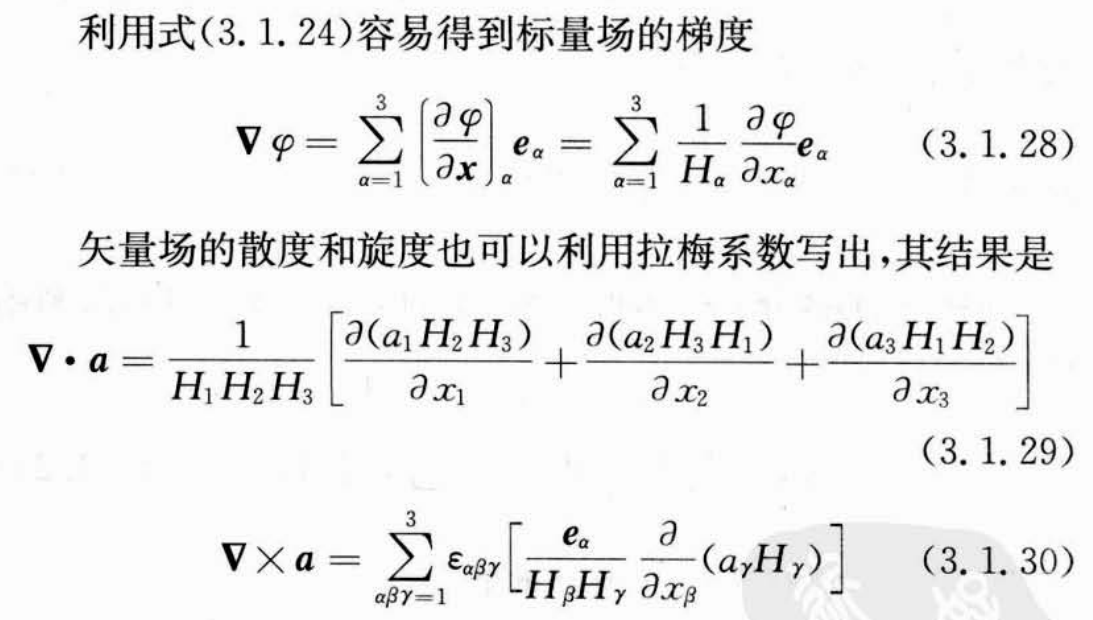